Evaluating a polynomial at a pointand Horner’s rule
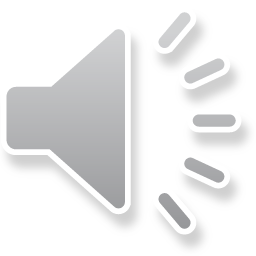 Evaluating a polynomial at a point and Horner's rule
Introduction
In this topic, we will
Describe the representation of polynomials
Discuss the idea of evaluating polynomials
Look at a sequence of more efficient implementations
We will use C++
Describe the evaluation of polynomials in Matlab
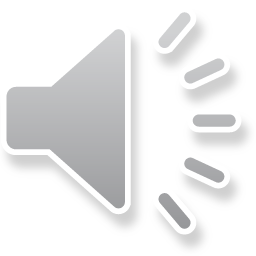 2
Evaluating a polynomial at a point and Horner's rule
Representing a polynomial
As with our representation, in C++, we will represent a polynomial as an array where a[k] is the coefficient of xk


For example:
double a[3]{ 2.0, 3.0, 1.0 }; // x^2 + 3x + 2
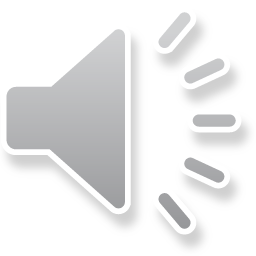 3
Evaluating a polynomial at a point and Horner's rule
Representing a polynomial
In Matlab, a polynomial is represented with a vector:
An n-dimensional vector is polynomial of degree n – 1
If p is an n-dimensional vector, p(k) is the coefficient of xn – k
Consequently, the following represents x2 + 3x + 2
>> p = [1 3 2];
If a vector is passed to a function expecting a polynomial,	the vector is interpreted as described above:
>> roots( p )
    ans =
         -2
         -1
This Matlab code is provided for demonstration purposes and is not
required for the examination.
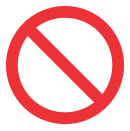 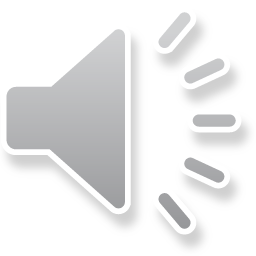 4
Evaluating a polynomial at a point and Horner's rule
Representing a polynomial
Some other useful polynomial functions in Matlab:
>> polyder( [1 3 2] )   % take the derivative
    ans =
        2   3
>> polyint( [1 3 2] )   % find the antiderivative
    ans =
        0.3333   1.5000   2.0000        0
This Matlab code is provided for demonstration purposes and is not
required for the examination.
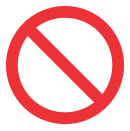 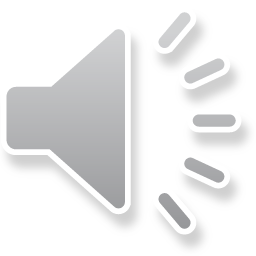 5
Evaluating a polynomial at a point and Horner's rule
Evaluating a polynomial
Suppose you have the polynomial
1.2 x4 – 3.8 x3 + 4.9 x2 – 0.7 x + 5.6
How would you evaluate this at x = 2.5?
Author a function pow( double x, unsigned int n ) and call it
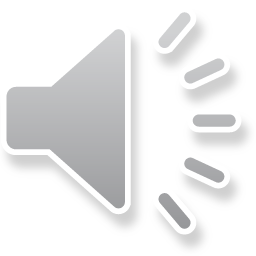 6
Evaluating a polynomial at a point and Horner's rule
Evaluating a polynomial
The most expensive way of calculating xn:
template <typename T>
T pow_O_n( T x, int n ) {
    if ( n >= 0 ) {
        T result{ 1.0 };

        for ( int k{1}; k <= n; ++k ) {
            result *= x;    
        }

        return result;
    } else if ( n == INT_MIN ) {
        return pow_O_n( 1.0/x, -(n + 1) )/x;
    } else {
        return pow_O_n( 1.0/x, -n );
    }
}
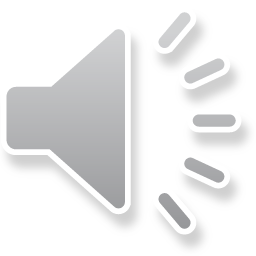 This C++ code is meant to demonstrate sub-optimal algorithms not required on the examination
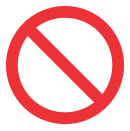 7
Evaluating a polynomial at a point and Horner's rule
Evaluating a polynomial
The most expensive form:
template <typename T>
T polyval_O_n2( T coeffs[], unsigned int degree, T x ) {
    T result{ coeffs[0] };

    for ( unsigned int k{1}; k <= degree; ++k ) {
        result += coeffs[k]*pow_O_n( x, k );
    }

    return result;
}
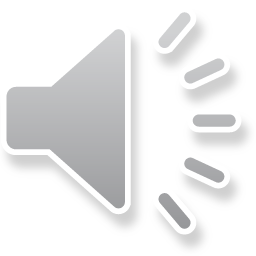 This C++ code is meant to demonstrate sub-optimal algorithms not required on the examination
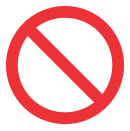 8
Evaluating a polynomial at a point and Horner's rule
Evaluating a polynomial
A recursive means of calculating xn:
template <typename T>
T pow_O_ln_n_rec( T x, int n ) {
    if ( n > 0 ) {
        T result{ pow_O_ln_n_rec( x, n/2 ) };
        result *= result;
        return ( (n&1) == 0 ) ? result : result*x;
    } else if ( n == 0 ) {
        return 1.0;
    } else if ( n == INT_MIN ) {
        return pow_O_ln_n_rec( 1.0/x, -(n + 1) )/x;
    } else {
        return pow_O_ln_n_rec( 1.0/x, -n );
    }
}
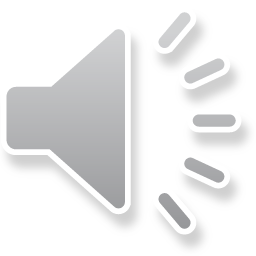 This C++ code is meant to demonstrate sub-optimal algorithms not required on the examination
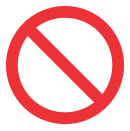 9
Evaluating a polynomial at a point and Horner's rule
Evaluating a polynomial
A more efficient approach:
template <typename T>
T polyval_O_n_ln_n_rec( T coeffs[], unsigned int degree, T x ) {
    T result{ coeffs[0] };

    for ( unsigned int k{1}; k <= degree; ++k ) {
        result += coeffs[k]*pow_O_ln_n_rec( x, k );
    }

    return result;
}
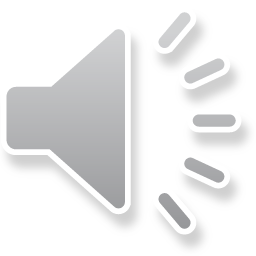 This C++ code is meant to demonstrate sub-optimal algorithms not required on the examination
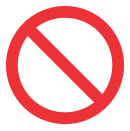 10
Evaluating a polynomial at a point and Horner's rule
Evaluating a polynomial
An iterative means of calculating xn:
template <typename T>
T pow_O_ln_n_iter( T x, int n ) {
    if ( n >= 0 ) {
        T result{ 1.0 };

        for ( ; n > 0; n <<= 1, x *= x ) {
            if ( (n&1) == 1 ) {
                result *= x;
            }
        }

        return result;
    } else if ( n == INT_MIN ) {
        return pow_O_ln_n_iter( 1.0/x, -(n + 1) )/x;
    } else {
        return pow_O_ln_n_iter( 1.0/x, -n );
    }
}
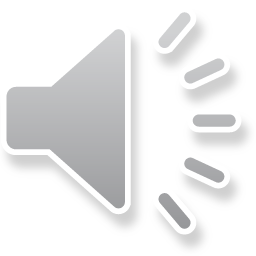 This C++ code is meant to demonstrate sub-optimal algorithms not required on the examination
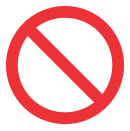 11
Evaluating a polynomial at a point and Horner's rule
Evaluating a polynomial
An even more efficient approach:
template <typename T>
T polyval_O_n( T coeffs[], unsigned int degree, T x ) {
    T result{ coeffs[0] };
    T term{ 1.0 };

    for ( unsigned int k{1}; k <= degree; ++k ) {
        term *= x;
        result += coeffs[k]*term;
    }

    return result;
}

A total of approximately 3n flops
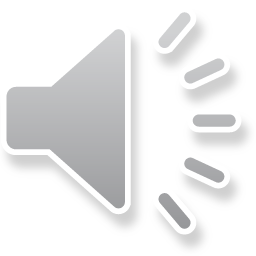 This C++ code is meant to demonstrate sub-optimal algorithms not required on the examination
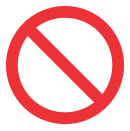 12
Evaluating a polynomial at a point and Horner's rule
Evaluating a polynomial
All these evaluate the polynomial in the standard form
1.2 x4 – 3.8 x3 + 4.9 x2 – 0.7 x + 5.6
What about rewriting it?
(1.2 x – 3.8) x3 + 4.9 x2 – 0.7 x + 5.6
((1.2 x – 3.8) x + 4.9) x2 – 0.7 x + 5.6
(((1.2 x – 3.8) x + 4.9) x – 0.7) x + 5.6
This has only 2n flops
This is known as Horner’s rule for evaluating polynomials
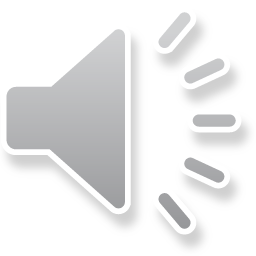 13
Evaluating a polynomial at a point and Horner's rule
Evaluating a polynomial
This has approximately half the run time of the previous version:
template <typename T>
T polyval_horner( T coeffs[], unsigned int degree, T x ) {
    T result{ coeffs[degree] };

    for ( unsigned int k{degree - 1}; k <= degree; --k ) {
        result = result*x + coeffs[k];
    }

    return result;
}
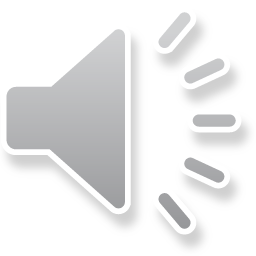 14
Evaluating a polynomial at a point and Horner's rule
Evaluating a polynomial
This implementation is approximately 1% faster:
template <typename T>
T polyval_horner_ptr( T coeffs[], unsigned int degree, T x ) {
    T *coeff{ coeffs + degree };
    T result{ *coeff };

    while ( coeff > coeffs ) {
        result = x*result + *--coeff;  
    }

    return result;
}

If you require such efficiency, use assembly language…
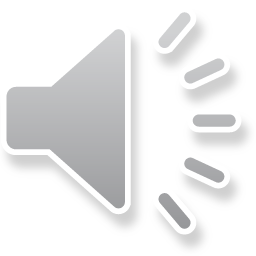 This demonstrates effective use of pointer arithmetic,but is not required for the examination
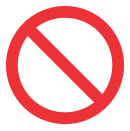 15
Evaluating a polynomial at a point and Horner's rule
Horner’s rule
In Matlab, evaluating a polynomial is straight-forward:
>> p = [1 3 2];
>> polyval( p, 0.3 );   % calculate p(0.3)
    ans =
        2.9900
>> polyval( [1 3 2], [0.3 0.2; 0.5 -0.1] )
    ans =
        2.9900   2.6400
        3.7500   1.7100
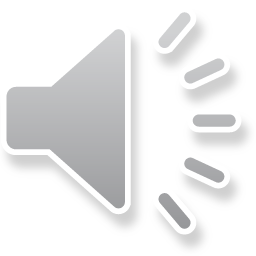 16
Evaluating a polynomial at a point and Horner's rule
Summary
Following this topic, you now
Understand the representation of polynomials that:
We will use for C++
Is used in Matlab
Have seen successively more efficient evaluations of polynomials
Are aware that this ends with the very efficient Horner’s rule
Know that in Matlab, 	calling polyval will evaluate the polynomial using Horner’s rule
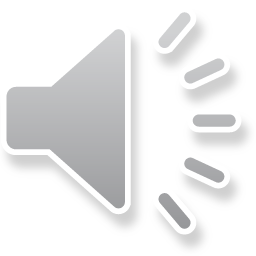 17
Evaluating a polynomial at a point and Horner's rule
References
[1]	https://en.wikipedia.org/wiki/Horner%27s_method
[2]	https://www.mathworks.com/help/matlab/polynomials.html
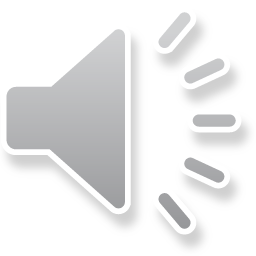 18
Evaluating a polynomial at a point and Horner's rule
Acknowledgments
None so far.
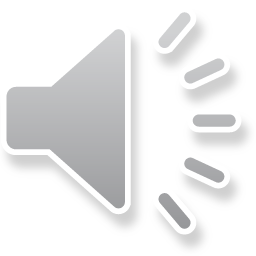 19
Evaluating a polynomial at a point and Horner's rule
Colophon
These slides were prepared using the Cambria typeface. Mathematical equations use Times New Roman, and source code is presented using Consolas.  Mathematical equations are prepared in MathType by Design Science, Inc.
Examples may be formulated and checked using Maple by Maplesoft, Inc.

The photographs of flowers and a monarch butter appearing on the title slide and accenting the top of each other slide were taken at the Royal Botanical Gardens in October of 2017 by Douglas Wilhelm Harder. Please see
https://www.rbg.ca/
for more information.
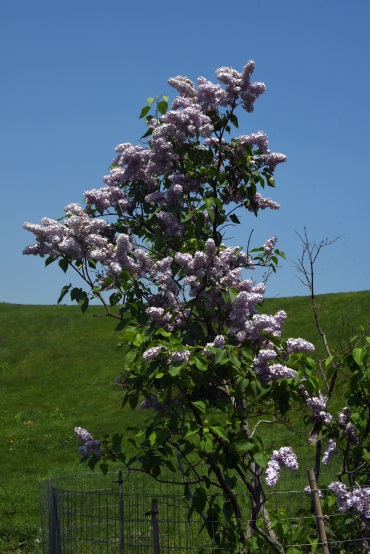 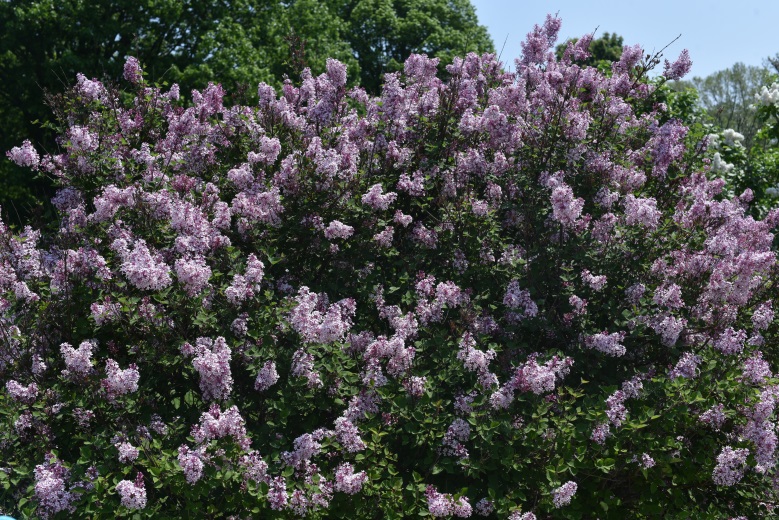 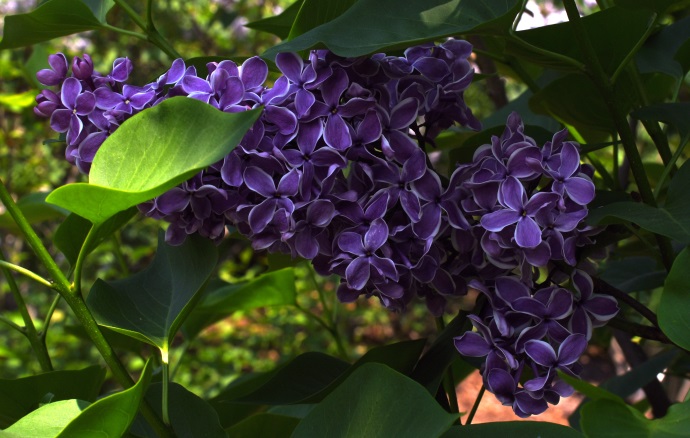 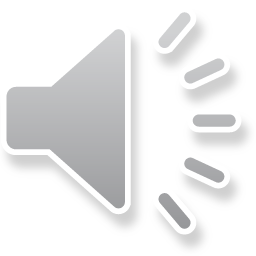 20
Evaluating a polynomial at a point and Horner's rule
Disclaimer
These slides are provided for the ece 204 Numerical methods course taught at the University of Waterloo. The material in it reflects the author’s best judgment in light of the information available to them at the time of preparation. Any reliance on these course slides by any party for any other purpose are the responsibility of such parties. The authors accept no responsibility for damages, if any, suffered by any party as a result of decisions made or actions based on these course slides for any other purpose than that for which it was intended.
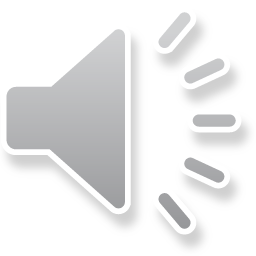 21